Лекція 1
Мікро – та нанолектроніка електроніка – непорушний фундамент промисловості, транспорту, медиціни
Актуальність:
На сьогодні світ неможливо уявити без сучасних технологій. Саме мікроелектроніка є непорушним фундаментом для багатьох галузей промисловості.
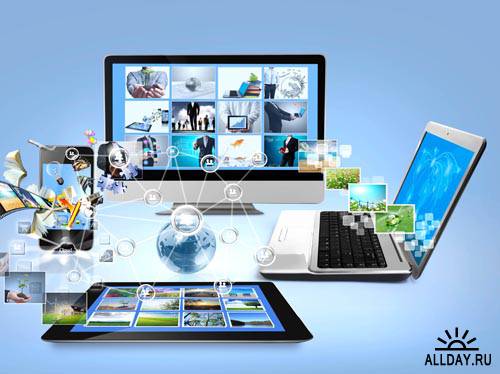 Взаємозв’язок мікроелектроніки з сучаними технологіями.
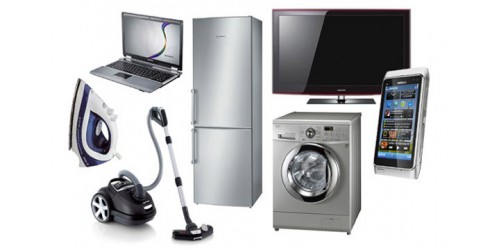 Мікроелектроніка — галузь сучасної промисловості, виробництво кремнієвих кристалів інтегральних мікросхем.
 	Мікроелектроніка — це непорушний фундамент не тільки всієї сучасної індустрії інформаційних і комп'ютерних технологій, але і дуже багатьох суміжних галузей — побутової електроніки, індустрії розваг (включаючи музику і відео), медицини, військової і автомобільної промисловості тощо.
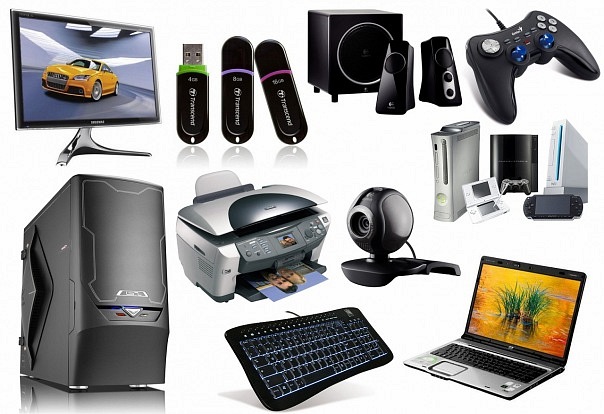 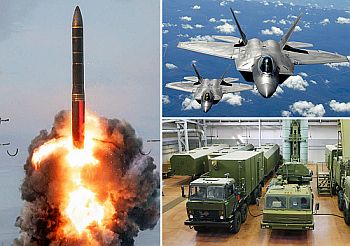 Історія розвитку:
У 1962 році уряд колишнього Радянського Союзу прийняв постанову про розвиток мікроелектронної промисловості та створення у Зеленограді під Москвою Наукового центру мікроелектроніки з філіями у Києві, Мінську, Ризі, Вільнюсі, Тбілісі й ряді інших міст.
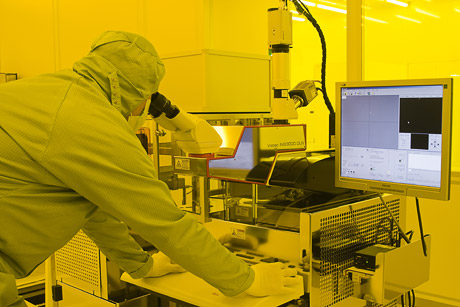 З ініціативи і за допомогою Олександра Івановича Шокіна в Києві на початку 1962 р. відкрилася виставка засобів мікроелектроніки, які випускалися підприємствами Комітету.
Шокін Олександр 
Іванович
Іван Васильович 
Кудрявцев
Станіслав Олексійович 
Моральов
Півроку потому, коли з'явилася урядова постанова про розвиток мікроелектронної промисловості, було створене Київське конструкторське бюро з мікроелектроніки КБ-3 Державного комітету РМ СРСР з електронної техніки.
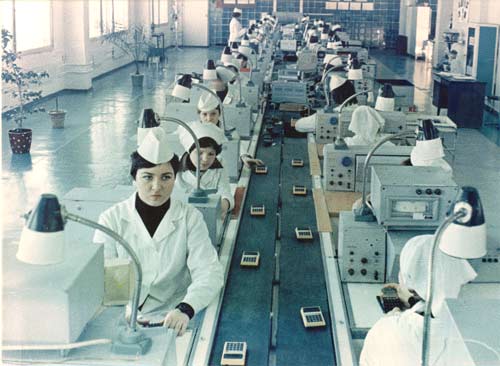 За пропозицією Олега Костянтиновича Антонова - головного конструктора Київського авіазаводу - були проведені спільні роботи з визначення оптимальних шляхів мікромініатюризації бортової літакової апаратури для керування польотом.
Олег Костянтинович
Антонов
У 1970 р. було створено перший у колишньому СРСР і Європі мікрокалькулятор на 4-х великих інтегральних схемах МОП-ВІС із ступенем інтеграції до 500 транзисторів на кристалі.
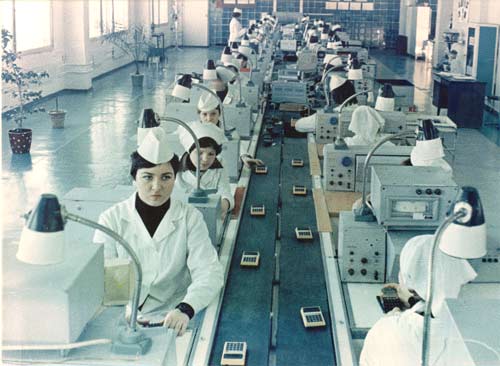 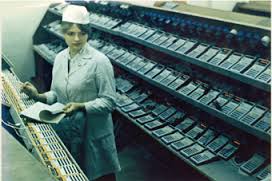 Складові  частини  мікроелектроніки:
Функціональна мікроелектроніка. Функціональна мікроелектроніка пропонує принципово новий підхід, що дозволяє реалізувати певну функцію апаратури без застосування стандартних базових елементів, грунтуючись безпосередньо на фізичних явищах в твердому тілі.
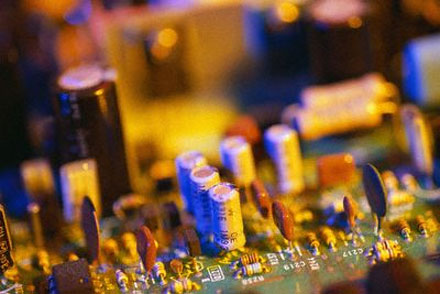 Оптоелектроніка. Істотна особливість оптоелектронних пристроїв полягає в тому, що елементи в них оптично зв'язані, але електрично ізольовані один від одного. Завдяки цьому легко забезпечується узгодження високовольтних і низьковольтних, а також високочастотних ланцюгів.
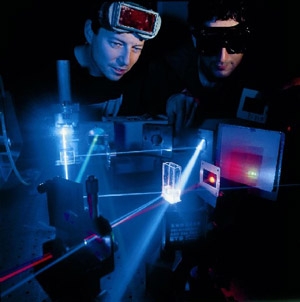 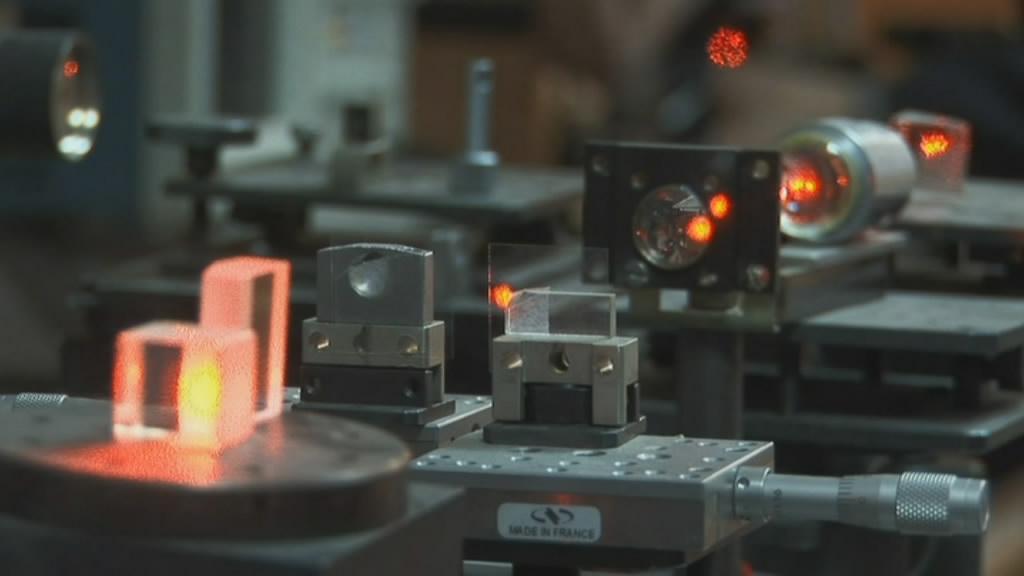 Магнетоелектроніка. Магнетоелектроніка – напрям функціональної мікроелектроніки, пов'язаний з появою нових магнітних матеріалів, що мають малу намагніченість насичення і з розробленням технологічних методів отримання тонких магнітних плівок.
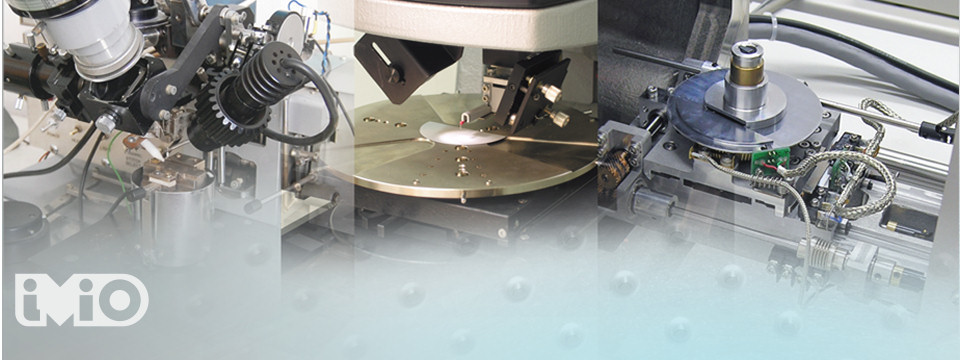 Акустоелектроніка. Акустоелектроніка – напрям функціональної мікроелектроніки, зв'язаний з використанням механічних резонансних ефектів, п'єзоелектричного ефекту, а також ефекту, заснованого на взаємодії електричних полів з хвилями акустичних напруг в п'єзоелектричному напівпровідниковому матеріалі. Акустоелектроніка займається перетворенням акустичних сигналів в електричні і електричних сигналів в акустичні.
Хемотроніка. Хемотроніка як новий науковий напрям виник на стику двох напрямів, що розвиваються: електрохімії і електроніки. Перспектива розвитку хемотроніки – це створення інформаційних систем і систем керування на рідинній основі, а в майбутньому – біоперетворювачів інформації
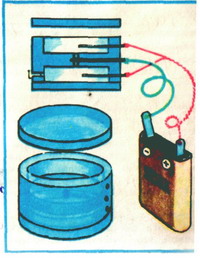 Кріоелектроніка. Кріоелектроніка – напрям електроніки і мікроелектроніки охоплюючий дослідження взаємодії електромагнітного поля з електронами в твердих тілах при кріогенних температурах і створення електронних приладів на їх основі.
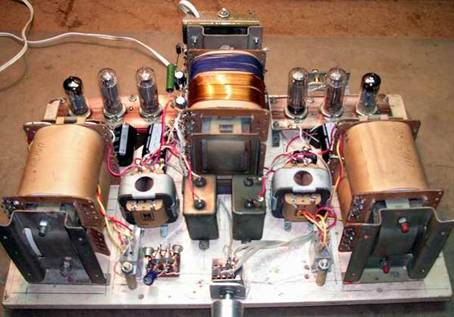 Наноботы —наномашин иайбутнього. Можуть відчувати  навколишнє середовище, адаптироватися  до його змін, виконувати складні обчислювання  спілкуватись, рухатись, проводить молекулярнескладання ремонт або навіть розмноживатися. Мають великий потенціал для використання у медичних цілях. 
Нанокомпьютеры – управлінняна ноботами, нові обчислювання, квантові нанокомп’ютери – нові можливості и..
Регенерація живих кліток. Наноботи а інші пристрої можуть бути маніпуляторамиь
Приклади застосування наноелктроніки у мелиціні
Старінняения. Nanoпристої устройства можуть бути використані усунення деяких ознак:  
Лазерна технологія уже зможе зменшити проявулітніх озна – зморшок, ліній, плям
Лікування  раку – невеликі спеціалізовані нанопристрої можуть бути сппрямовані 
 на ракові клітини та їх знищення без шкоди здорових кліток.  
Захворювання серцево-судинній  системи – регенерація тканин серця, нанопристрої  для очищення судин від атеросклеротичних бляшок, 
Имплантація пристроїв – роботи, наноботы для створення необхідних структуроздания необходимых структур всередині  тіла..
Доставка ліків.  Системи для автоматизації доставки ліків , сприяють підвищенню  узгодженості між системами  організму, без людських  помилок  нанотехнології програмують системи доставки.
 Генна  терапія. Нанотехнології дозволяють проникати нанороботам в організм й  вносити зміенения в геном. Можливо зробити корекцію генома, лікувати різні генні хвороби.  
Нанопінцети.  Як правило, побудовані  з використанням нанотрубок.
 Стволові клітини.  Нанотехнології  можуть  допомогти  дорослым стволовим клітинам перетвориатсь у любий необхідиний тип кліток, навіть у нейрони . 
Регенерація кісток. Нанчастинки мають різний хімічений склад, який допоможе з’єднати кістки , навіть  порушення спинного мозоку.   
Візуализація. Можливість швидко одержати точне спеціфічне зображення, покращення діагностики.
Цукровий  діабет. Хворі замість аналізу крові використовують спеціальні лінзи. По зміні кольору  оцінюють рівень цукру у крові..
Хиірургія. Вже є хирурги-роботи, можливо використовувати деякі лазеры, а також зпрограмовані  нанопристрої, які виконують хирургічні операції.
Епілепсія. Разроблюються  наночипи, які здібні допомогти керувати приступами которые способны помочь управлять приступами судом.  Чипи здібні аналізувати мозок, виконувати його  налаштуавння, що покращує контроль приступів епілепсії. 
Зворотній сенсорнаий зв’язок. Наночипи можуть перехопляти електричнй імпульс та його інтерпретувати.
Управлвіння протезами. Нанотехнології дають можливість за допомогою мозока керувати протезами.  
Медичний контроль - можно контролювати  стан різних систем організму. Наночипи, що імплантовані  в тіло, контролють стан  здоров’я і відправляють одержані відомості на комп’ютер або інш.
Медицичні звіти. Використання нанотехнологій для відправлення інформації постачальникам медичних послуг, пілвищення эфективності электронних медичних нских записів.
Профілактика зхворювань. Нанопристрій у організмі здібен реально запобігти різних хвороб, відкорегувати проблеми раніше, ніж вони стануть серйозними хронічними захвореннями ..
Пренатальна діагностика. Усунення проблем плоду в утробі матері.
Индивідуальна медиціна. Нанотехнології у змозі підлаштуватися під геном кожної людини, визначити належне згідно
 з особливостями організму. 
Дослідження. Нанотехнології дозволяють стрімко рухатись вперед,  маючи необхідний інструметарій, за допомогою якого людина отримує нові знання  з функціювання організму  і  завдяки дослідденням з фізики, хімії, , нанортехнологій забезпечити органім будівельним  матеріалом.
Висновок:
Взаємозв’язок фізики та мікро- наноелектроніки прослідковується в тому, що вони передбачають принципово новий підхід, який дозволяє реалізувати певну функцію апаратури без застосування стандартних базових елементів, грунтуючись безпосередньо на фізичних явищах у твердому тілі. 
	Розвиток сучасної електроніки характеризується розробленням великого числа типів  мікропроцесорів, а також систем на одному кристалі. Саме завдяки цім розробкам електроніка є основою в будь-яких сучасних технологіях, без яких на сьогодні жоден з нас не може обійтися.